الجهاز العظمي
درس تطبيقي بواسطة الكاريكاتير
للصف الخامس أساسي
إعداد وتقديم :- خديجة العبري – ماجستير سنه أولى- مناهج وطرق تدريس العلوم
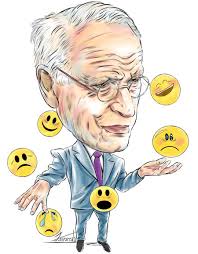 مرحبا بكم يا أبنائي 
اليوم موضوعنا فيه معلومات مفيدة لصحة عظامنا
فيه ماسيدهشكم ويفرحكم ويحزنكم هيا لننطلق في رحلتنا
اليوم سنزور دكتور العظام
أهلا بك في عيادتي رحبو معي بصديقنا الهيكل العظمي
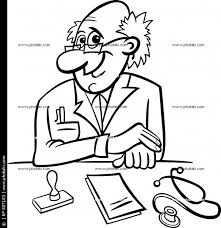 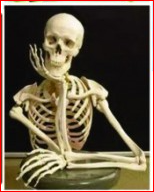 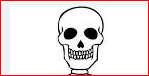 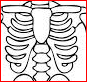 القفص الصدري
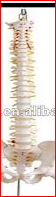 الجمجمة
العمود الفقري
في البداية 
لنتعلم مما يتركب صديقنا الهيكل
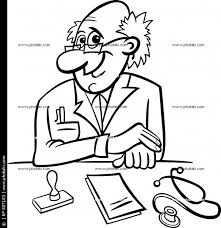 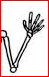 الأطراف العلوية
الاطراف السفلية
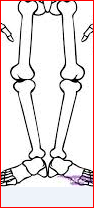 وما فائدة الجمجمة؟
!!!!!!!!!!!
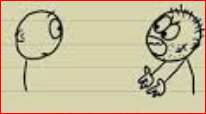 فائدة الجمجمة حماية الدماغ وهي اقوى عظمة لما تمتاز به من الصلابة
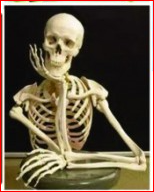